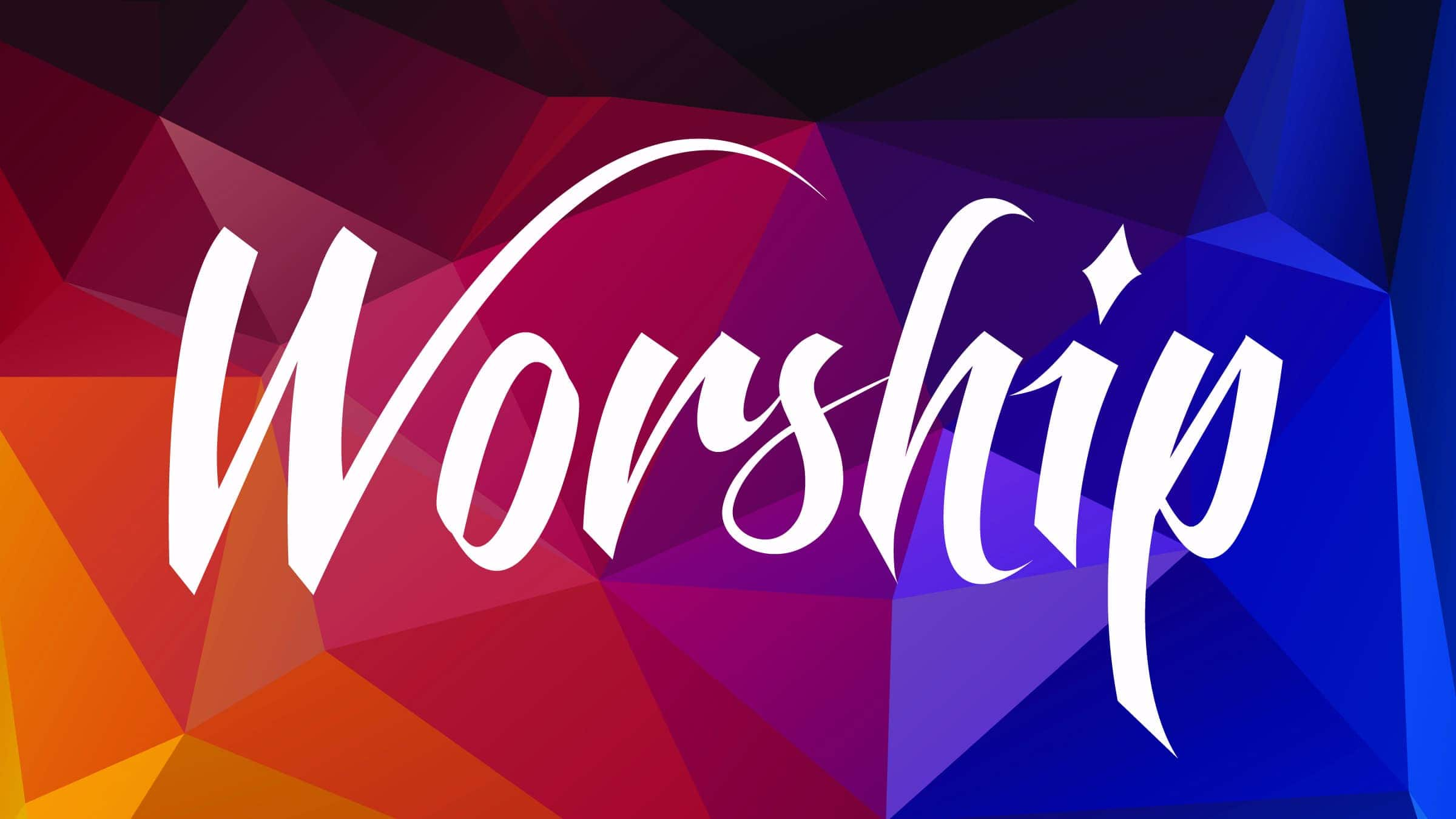 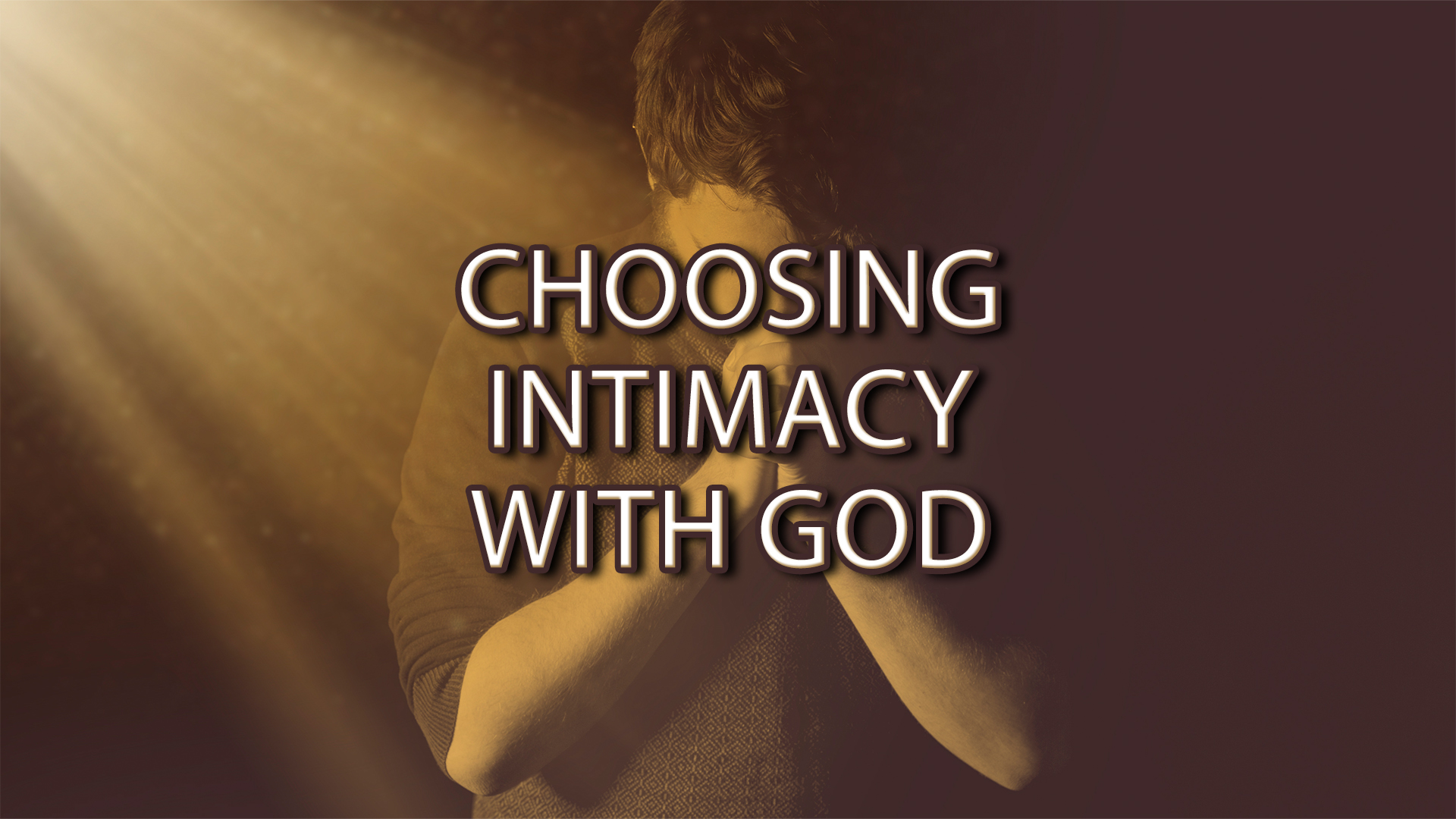 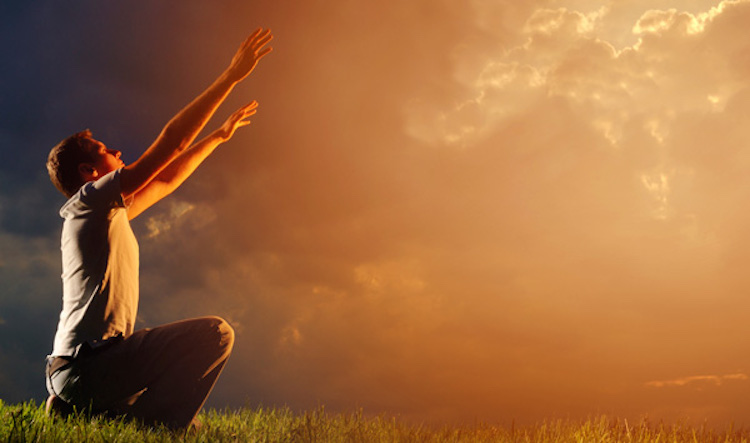 You were created for intimacy with God.......
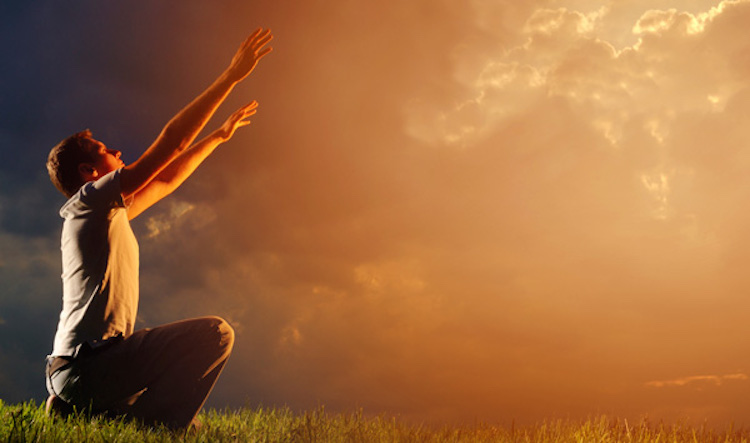 God is passionate about intimacy with you......
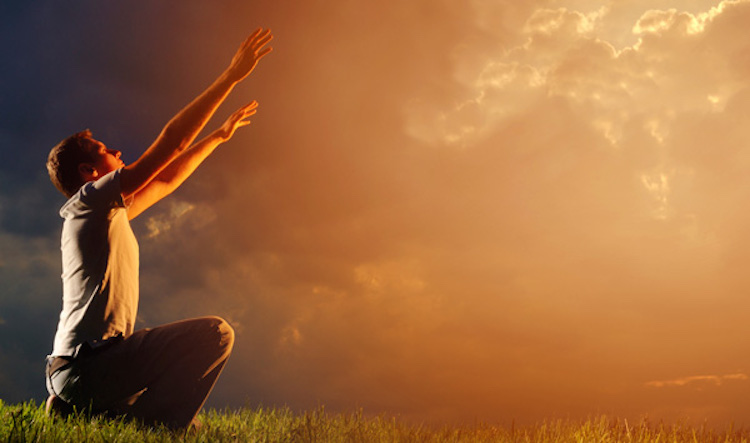 You are the one who determines the level of intimacy you have with God......
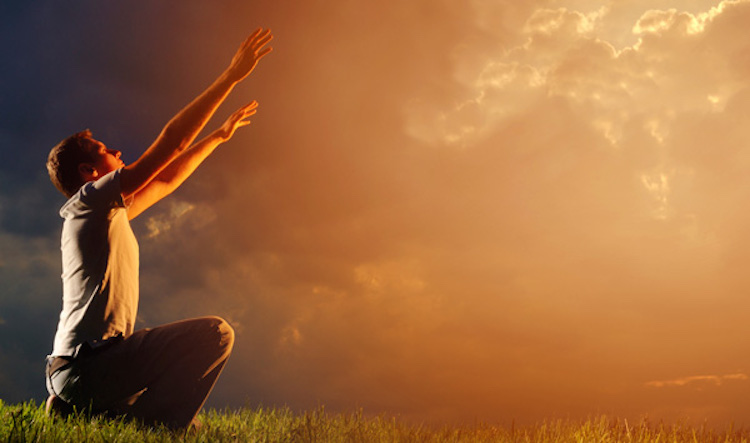 David is an example of a life devoted to intimacy with his God......
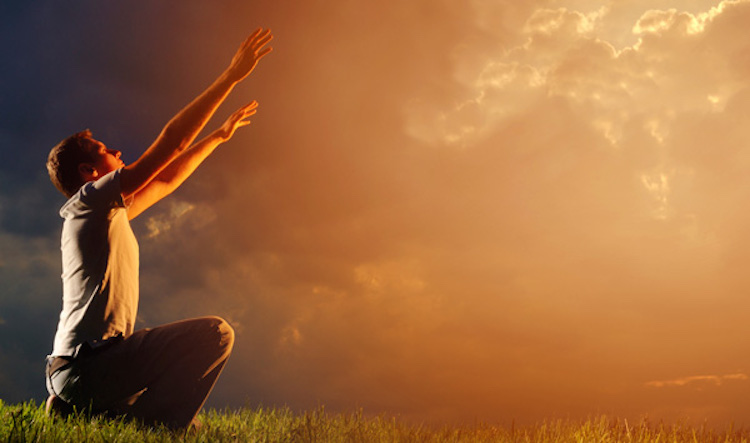 Psalm 63
O God, You are my God;
Early will I seek You;
My soul thirsts for You;
My flesh longs for You
In a dry and thirsty land
Where there is no water.
2 So I have looked for You in the sanctuary,
To see Your power and Your glory.

3 Because Your lovingkindness is better than life,
My lips shall praise You.
4 Thus I will bless You while I live;
I will lift up my hands in Your name.
5 My soul shall be satisfied as with marrow and fatness,
And my mouth shall praise You with joyful lips.
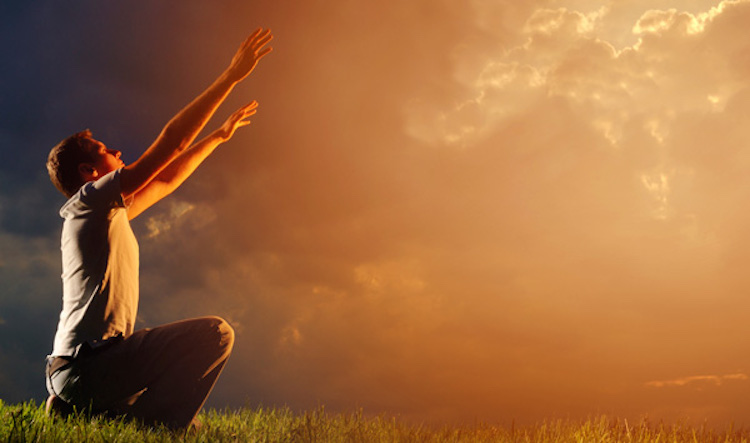 O God, You are my God......
IS GOD YOUR GOD OR IS THERE ANOTHER ?
“AND ELIJAH CAME TO ALL THE PEOPLE AND SAID, HOW LONG WILL YOU FALTER  BETWEEN TWO OPINIONS ? IF THE LORD IS GOD FOLLOW HIM, BUT IF BAAL, FOLLOW HIM. BUT THE PEOPLE ANSWERED HIM NOT A WORD”
1 KINGS 18:21
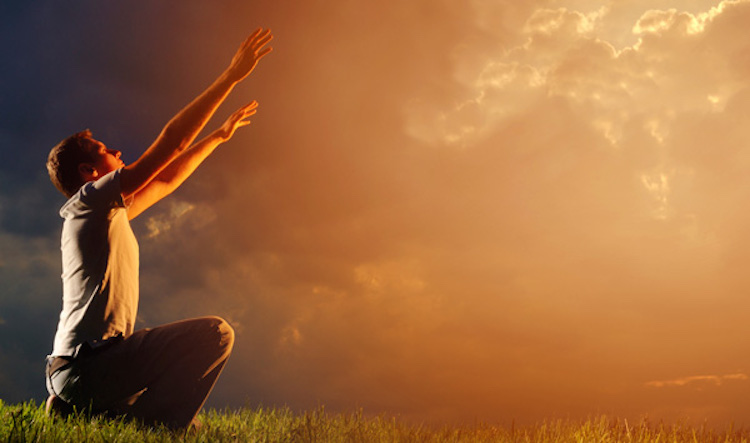 EARLY WILL I SEEK YOU.....
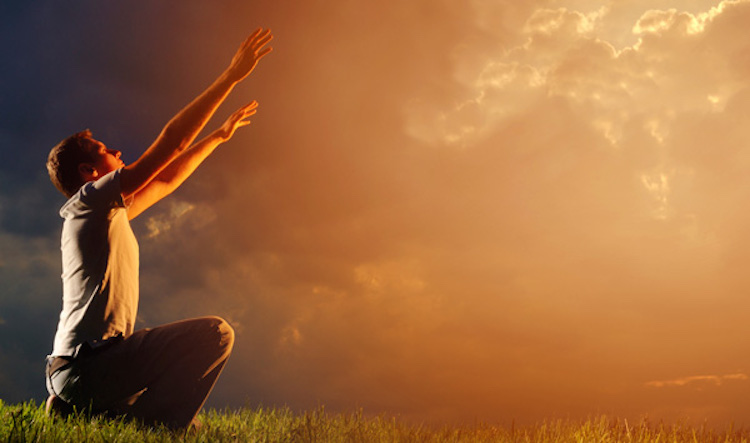 EARLY WILL I SEEK YOU.....
MY SOUL THIRSTS FOR YOU
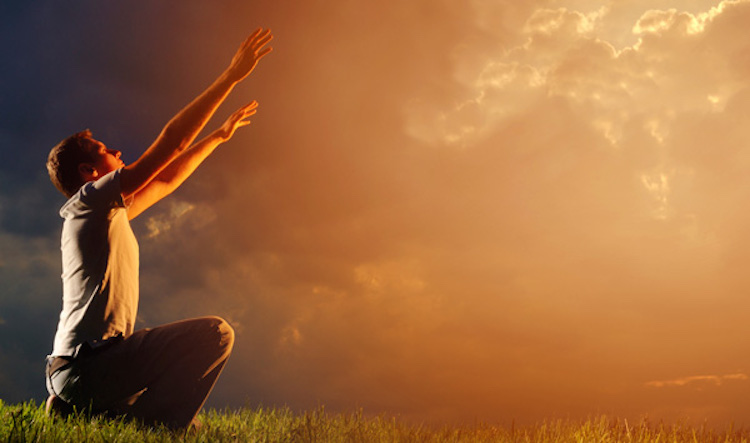 EARLY WILL I SEEK YOU.....
I HAVE LOOKED FOR YOU
MY SOUL THIRSTS FOR YOU
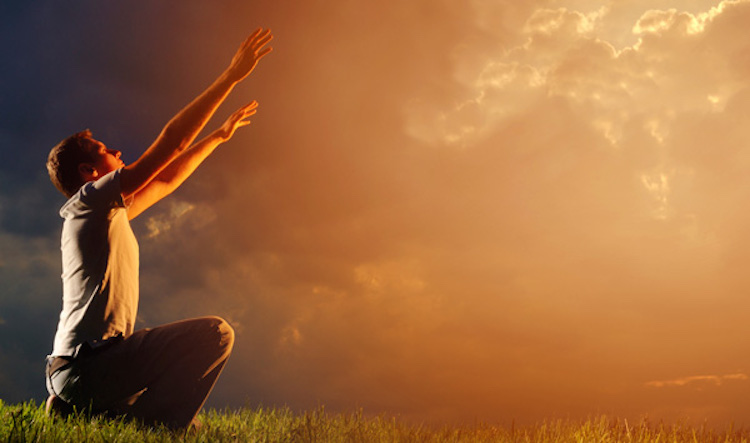 EARLY WILL I SEEK YOU.....
I HAVE LOOKED FOR YOU
YOUR LOVINGKINDNESS IS BETTER THAN LIFE
MY SOUL THIRSTS FOR YOU
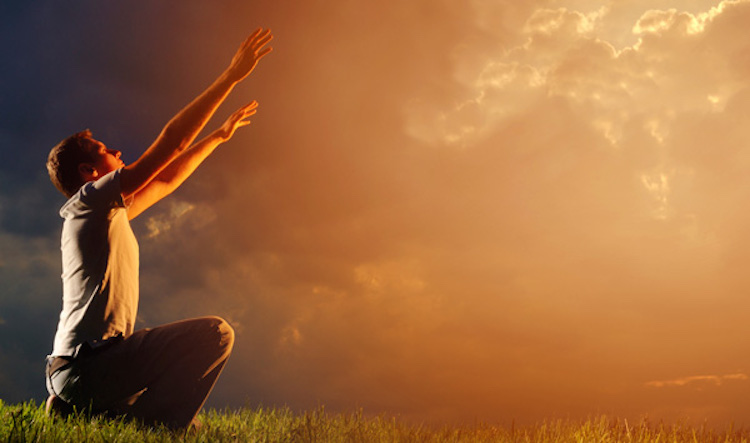 EARLY WILL I SEEK YOU.....
I WILL LIFT MY HANDS
I HAVE LOOKED FOR YOU
YOUR LOVINGKINDNESS IS BETTER THAN LIFE
MY SOUL THIRSTS FOR YOU
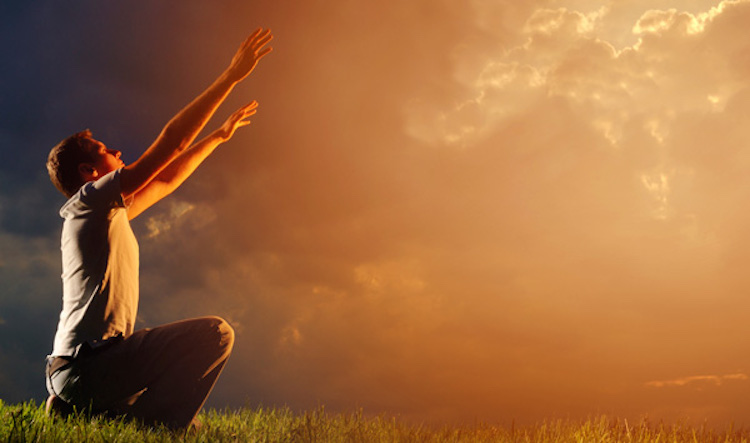 EARLY WILL I SEEK YOU.....
I WILL LIFT MY HANDS
I HAVE LOOKED FOR YOU
YOUR LOVINGKINDNESS IS BETTER THAN LIFE
MY SOUL THIRSTS FOR YOU
MY SOUL IS SATISFIED
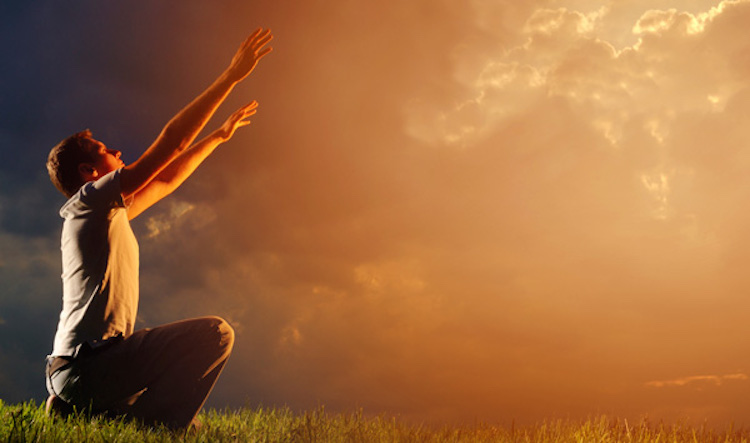 INTIMACY WILL POSITION YOU IN HIS PRESENCE
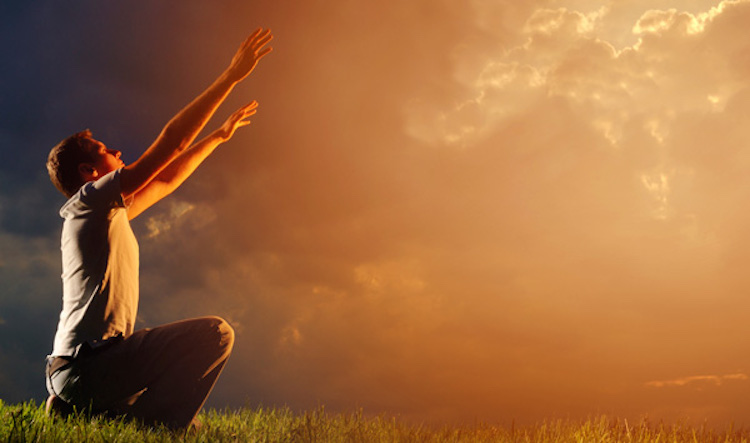 GOD IS PASSIONATE ABOUT INTIMACY WITH YOU
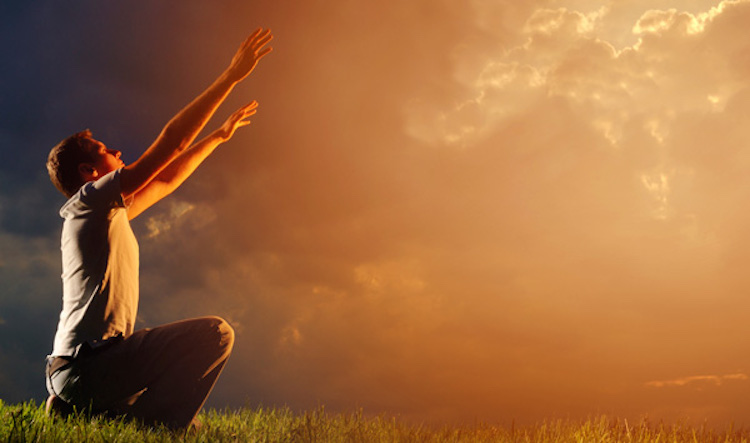 GOD IS PASSIONATE ABOUT INTIMACY WITH YOU
YOU ARE THE ONE WHO DETERMINES THE LEVEL OF INTIMACY YOU HAVE WITH GOD
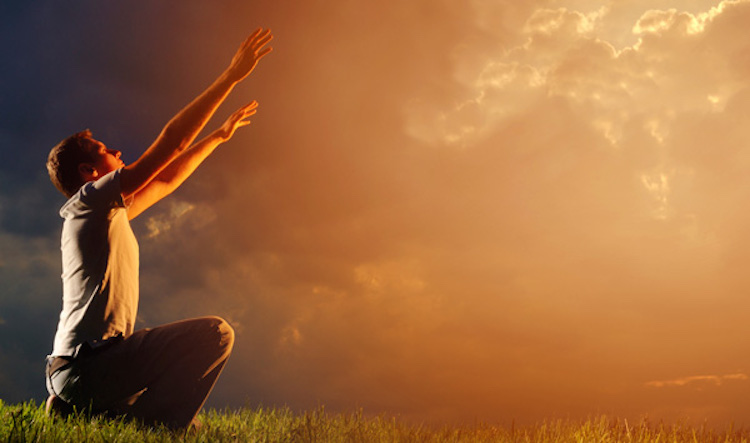 GOD IS PASSIONATE ABOUT INTIMACY WITH YOU
YOU ARE THE ONE WHO DETERMINES THE LEVEL OF INTIMACY YOU HAVE WITH GOD
INTIMACY BRINGS KNOWLEDGE OF WHO GOD IS
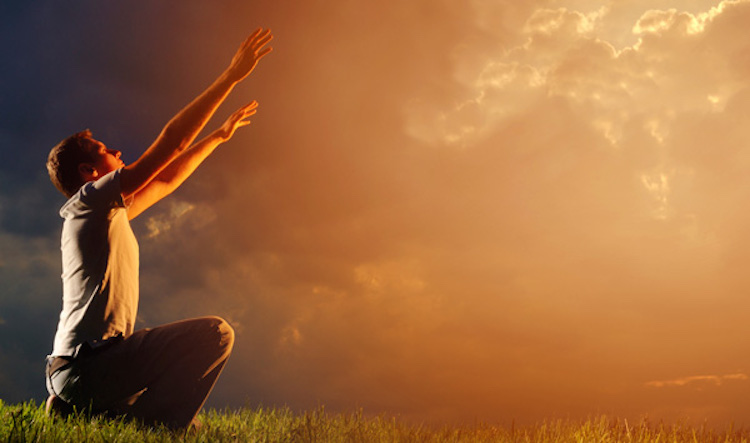 GOD IS PASSIONATE ABOUT INTIMACY WITH YOU
YOU ARE THE ONE WHO DETERMINES THE LEVEL OF INTIMACY YOU HAVE WITH GOD
INTIMACY BRINGS KNOWLEDGE OF WHO GOD IS
INTIMACY BRINGS  DIRECTION OF HIS WILL FOR YOUR LIFE
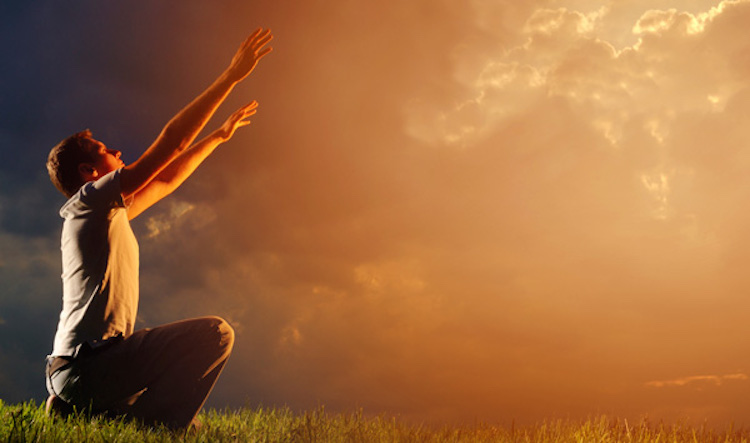 GOD IS PASSIONATE ABOUT BEING INTIMATE WITH US
YOU ARE THE ONE WHO DETERMINES THE LEVEL OF INTIMACY YOU HAVE WITH GOD
INTIMACY BRINGS KNOWLEDGE OF WHO GOD IS
INTIMACY BRINGS  DIRECTION OF HIS WILL FOR YOUR LIFE
INTIMACY IS A CHOICE ?
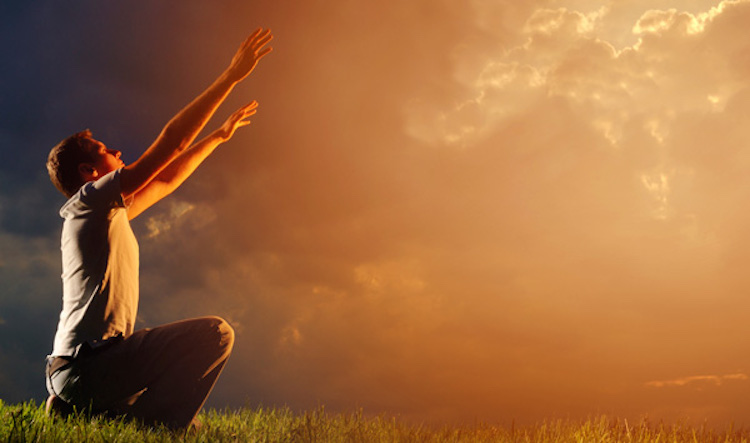 WHAT CHOICE WILL YOU MAKE TODAY ?